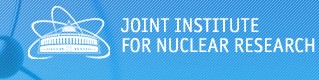 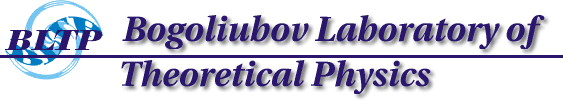 Semileptonic and nonleptonic decays of Bc meson into charmonium states
Issadykov Aidos
in collaboration with: Mikhail  A. Ivanov &
Bratislava group
PDG
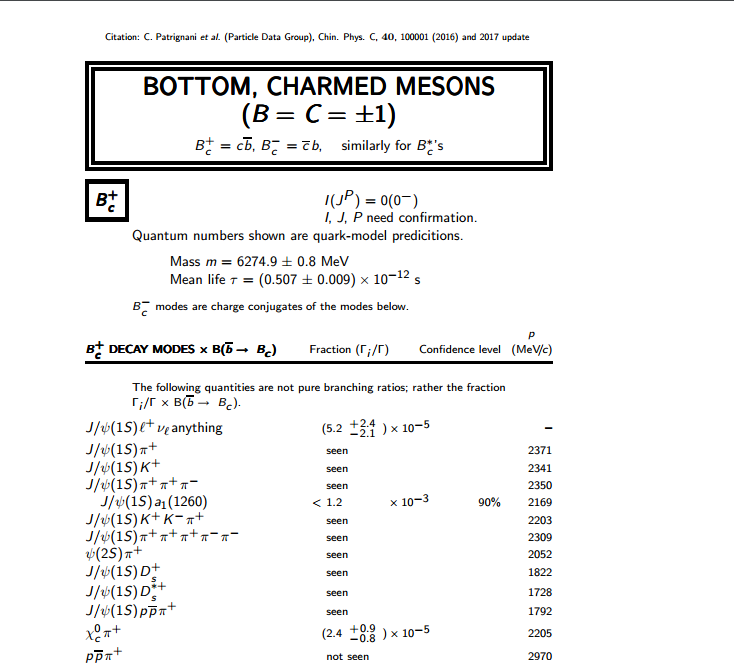 Experimental data
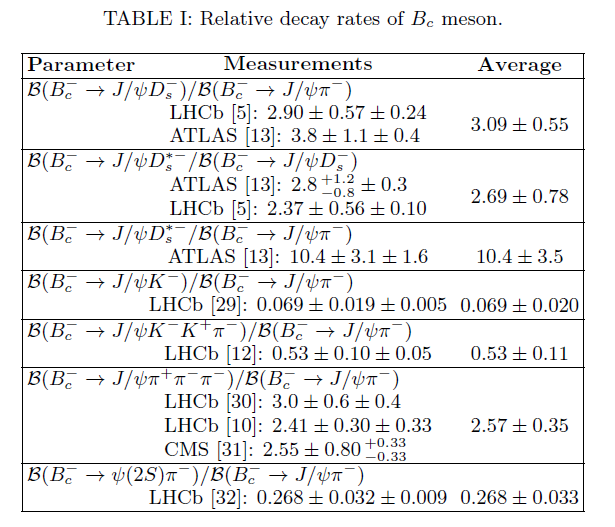 Goal
CDF and D0 collaborations
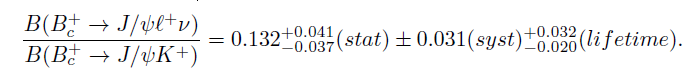 1998 y. 20 ev.
LHCb collaboration:
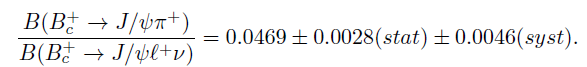 2014 y. 839 ev.
LHCb collaboration(nonleptonic):
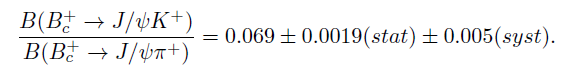 2013 y. 46 ev.
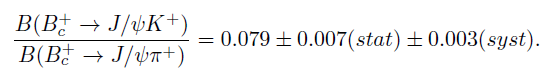 2016 y.
Goal
CDF and D0 collaborations
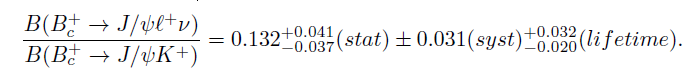 1998 y.
LHCb collaboration:
LHCb collaboration:
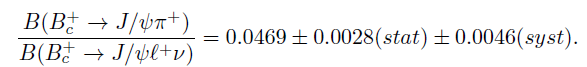 2014 y.
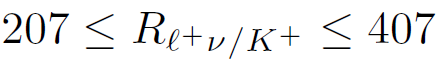 LHCb collaboration(nonleptonic):
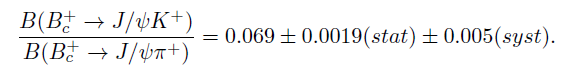 2013 y.
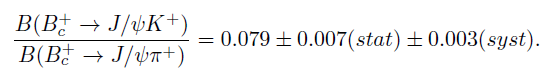 2016 y.
Covariant quark model
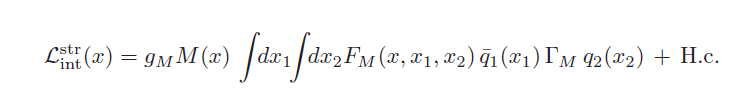 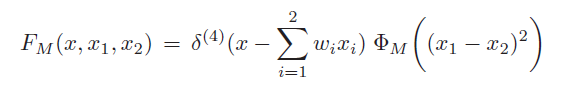 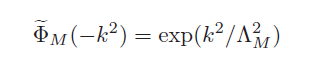 Compositeness condition in covariant quark model
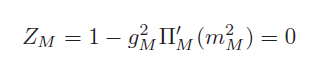 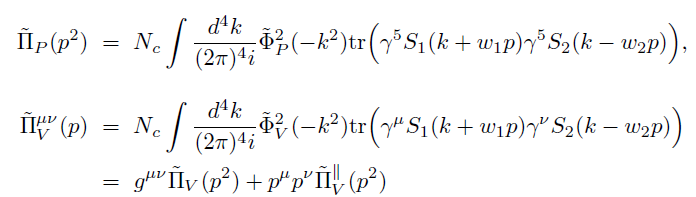 Model parameters
The fitted values of the size parameter Λ in GeV
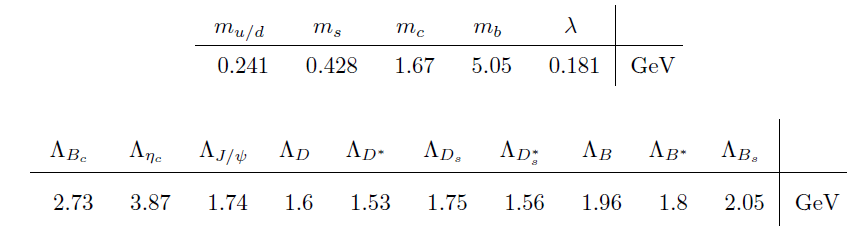 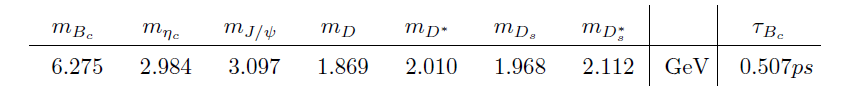 Form factors definition
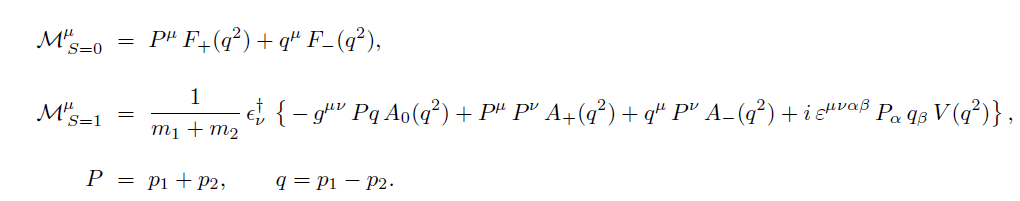 Model parameters
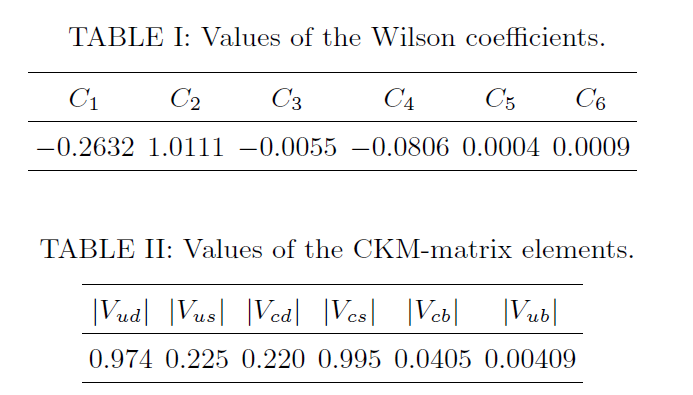 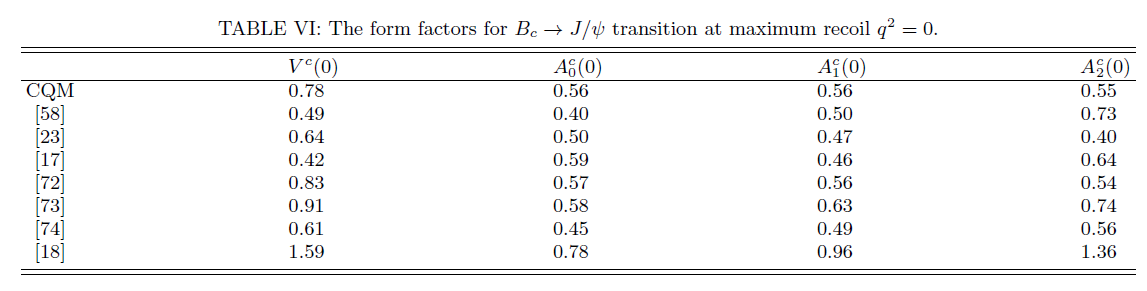 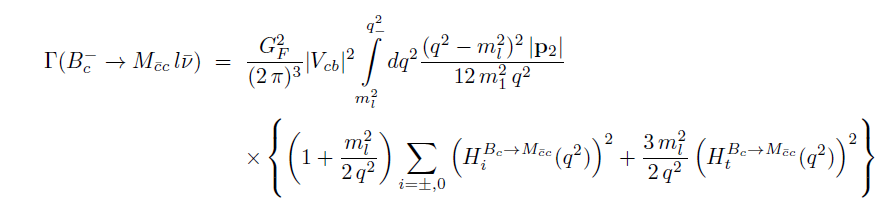 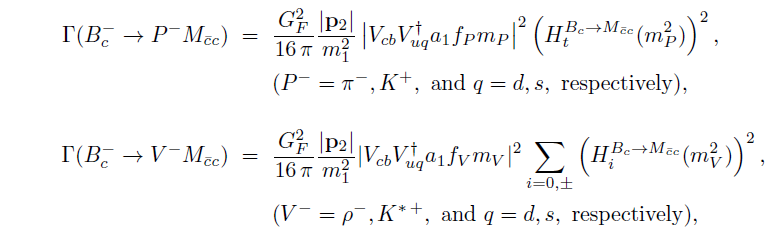 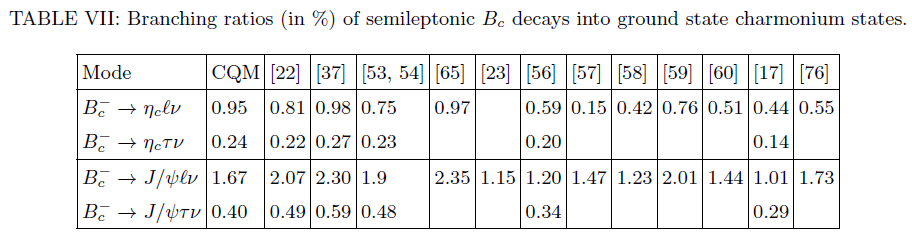 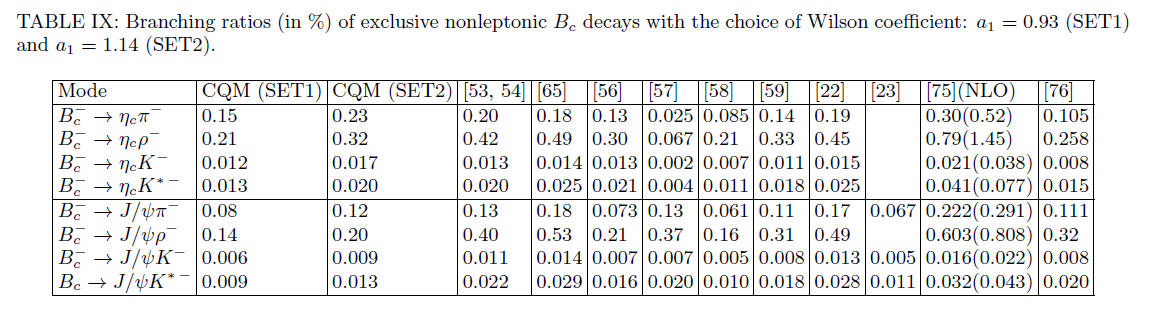 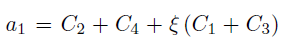 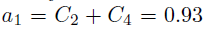 Old one
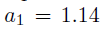 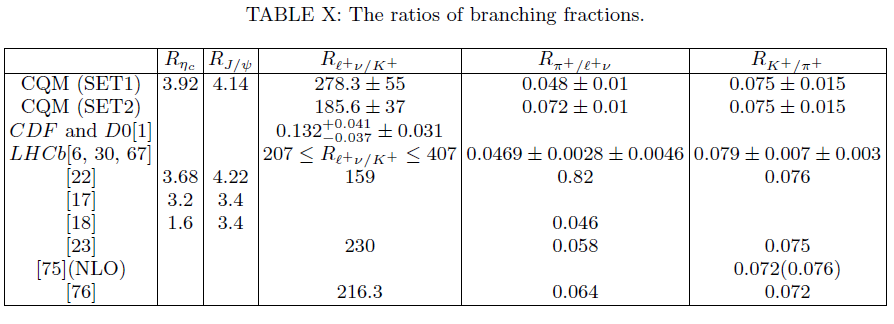 References
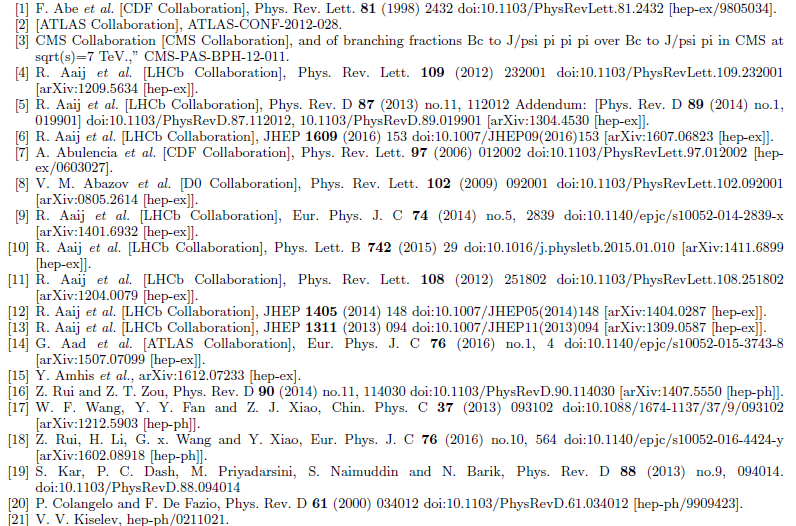 References
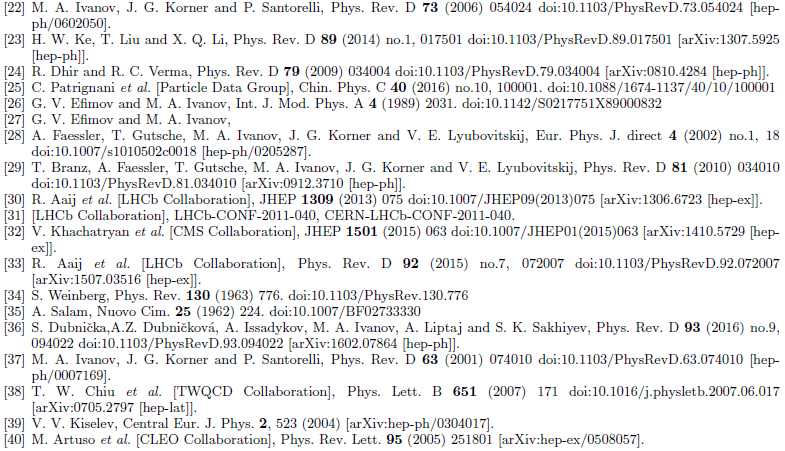 References
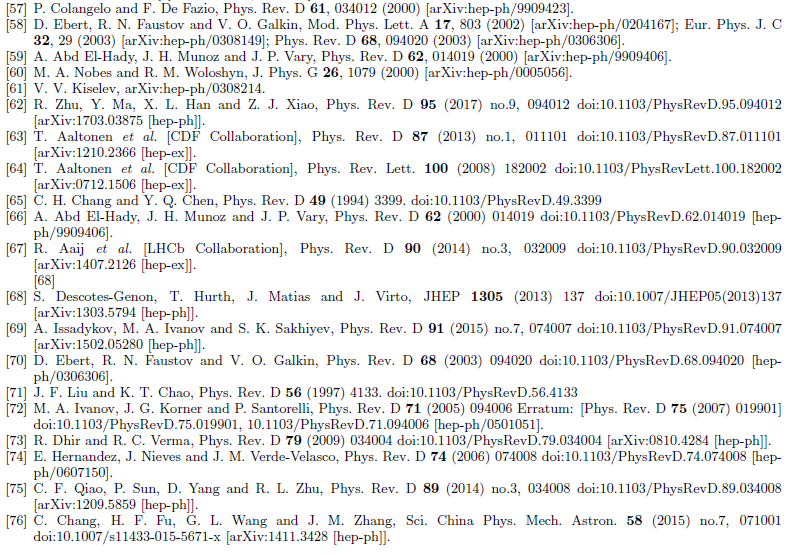 Thank you!
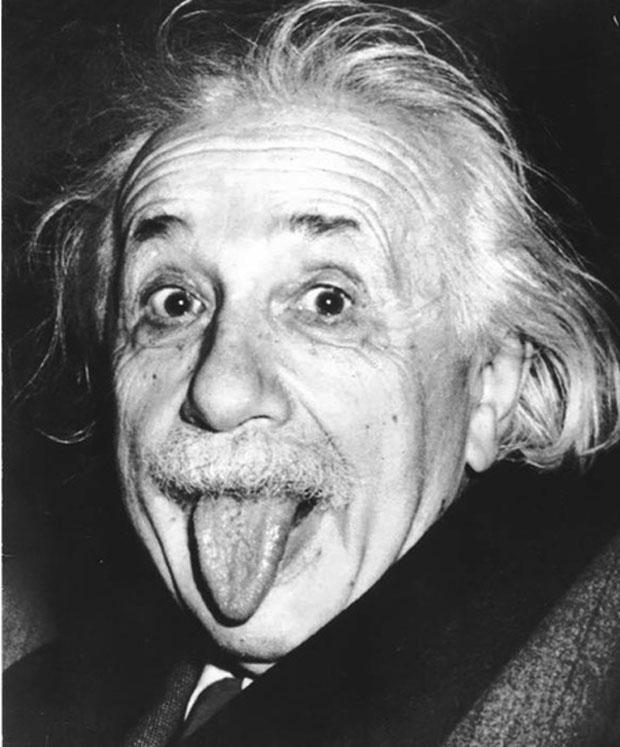